ATUGUBA & ASSOCIATES
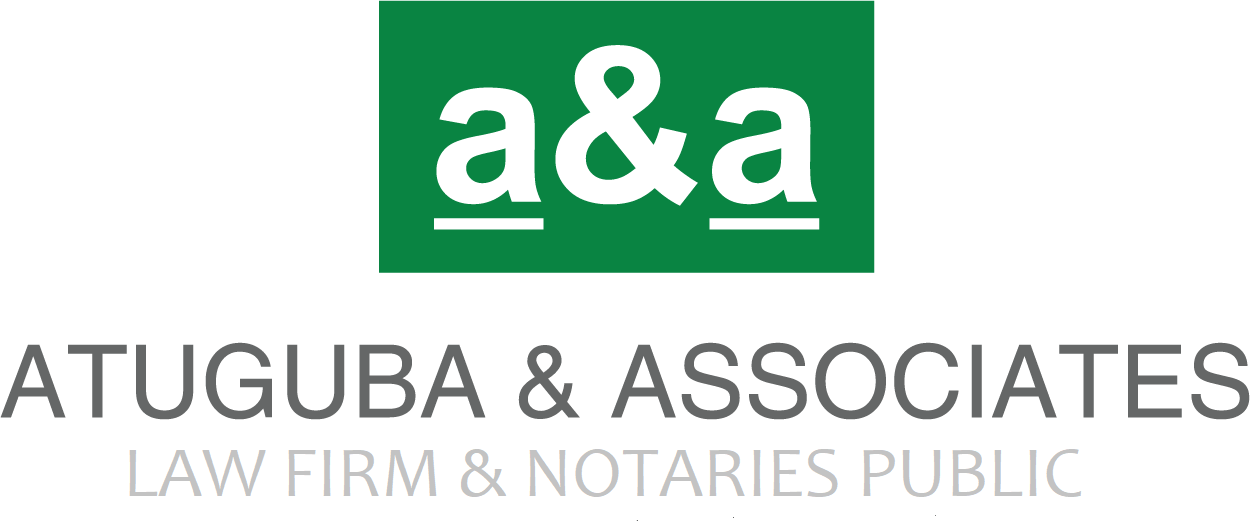 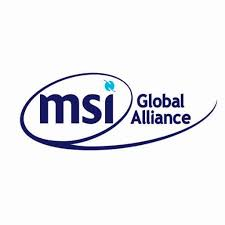 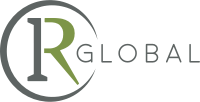 AN OVERVIEW OF THE MARITIME INDUSTRY IN GHANA
Lebene Abla Mattah

27th May, 2022
27/05/2022
Atuguba & Associates Presentation
1
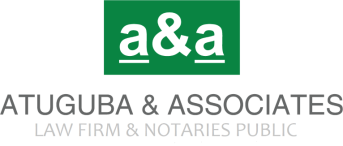 Road Map
01
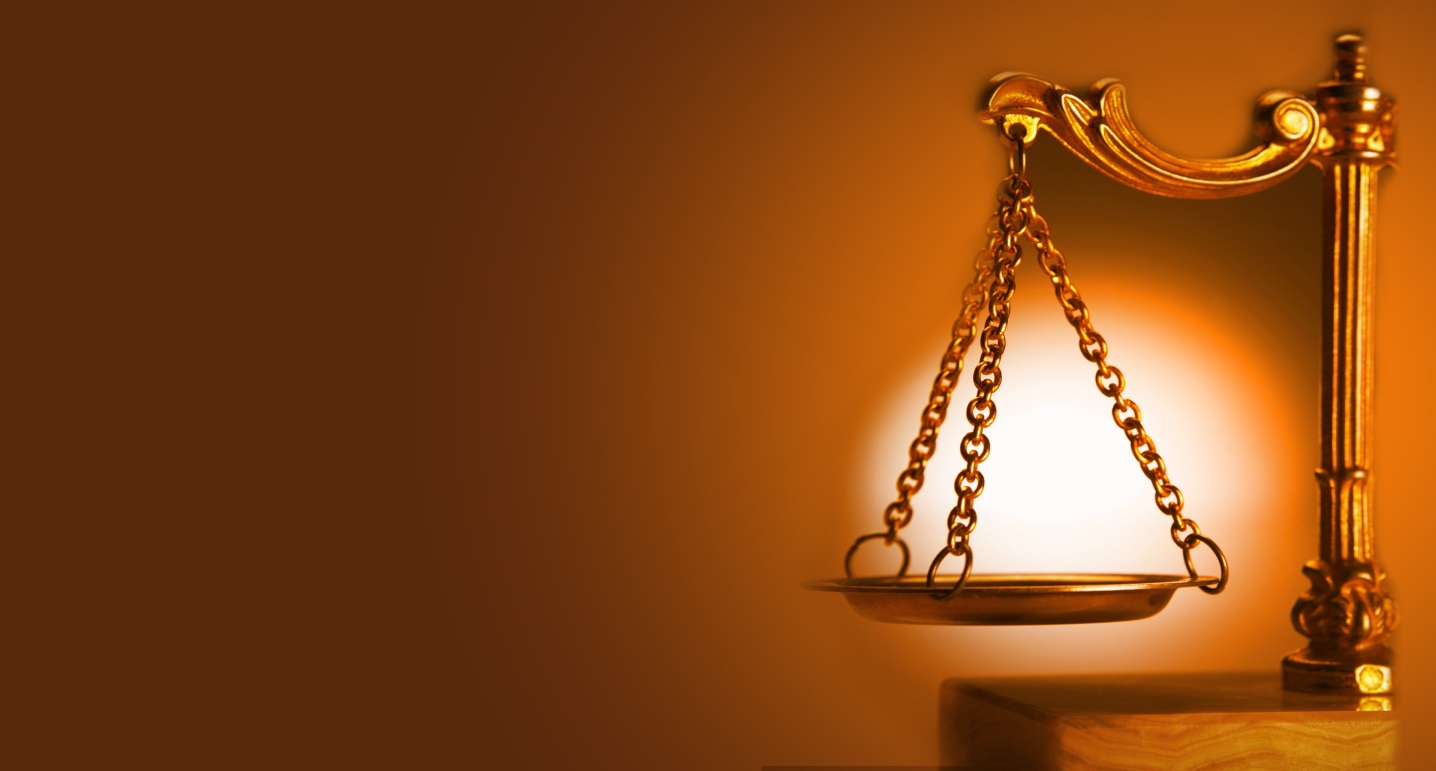 Synopsis of the Maritime Industry and its players
02
Synopsis of the Ghanaian Legislative Framework
03
Synopsis of the International Treaties and Conventions
04
Synopsis of the Prevalent actions in the maritime industry
05
Synopsis of the procedure in bringing a maritime action
2
Atuguba & Associates Presentation
27/05/22
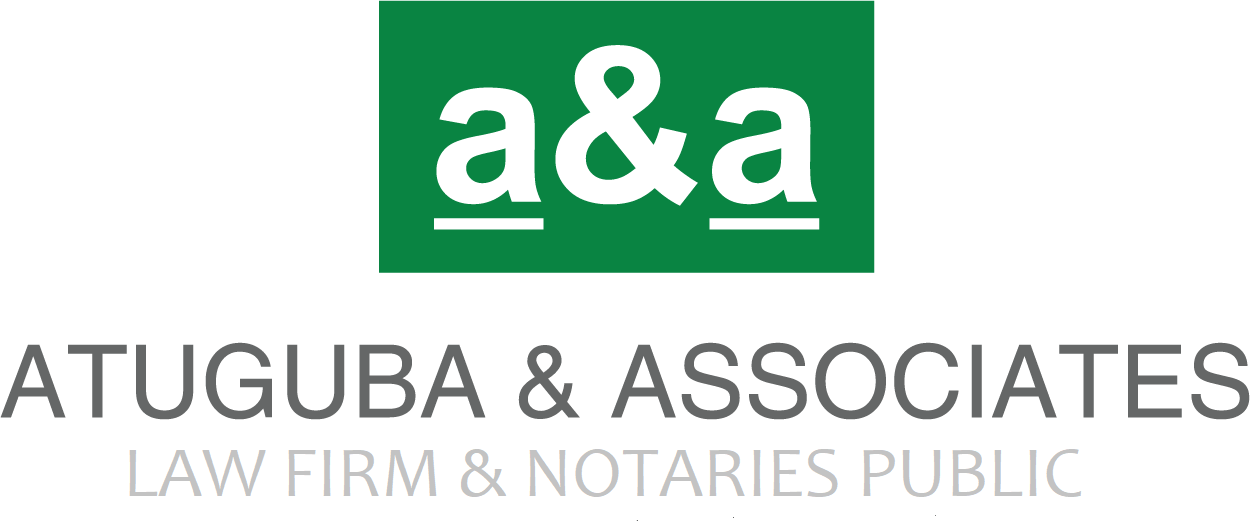 01- Synopsis of the Maritime Industry and its players
DEFINITIONS
Maritime industry means the use of premises for an activity based on the waterfront involving the manufacture, storage, acquisition, operation, supply repair or servicing of vessels or maritime infrastructure. It also means the managing and /or operating shipping lines, stevedoring, customs, shipyards, dry docks, marine railways, marine repair shops, shipping and freight forwarding services and similar enterprises.
Freight means the cargo that is carried using the shipping services offered by the shipping lines using the ships which falls under the Maritime industry 
Haulage means a charge for the commercial transport of goods
Stevedore means the act of loading or offloading cargo to and/or from a ship
27/05/22
Atuguba & Associates Presentation
3
01- Synopsis of the Maritime Industry and its players
DEFINITIONS
Maritime lien means  a special property right in a ship given to a creditor by law as security for a debt or claim. The ship or its contents may be sold to pay off the debt owed
Demurrage is the fee applicable when the customer holds carrier equipment in the terminal for longer than the agreed amount of free time.
Bottomry means pledging a ship as security in a financial transaction. Money can be borrowed against a ship, or its equipment, repaid with interest upon the ship's arrival at port, and forfeited should the ship sink.
Lading means the act of loading cargo
27/05/22
Atuguba & Associates Presentation
4
[Speaker Notes: https://www.google.com/url?sa=t&rct=j&q=&esrc=s&source=web&cd=&cad=rja&uact=8&ved=2ahUKEwir3Mjb-834AhUruqQKHf4nA3AQFnoECCYQAQ&url=https%3A%2F%2Fimo.libguides.com%2Fc.php%3Fg%3D659460%26p%3D4764783&usg=AOvVaw0DX1xBiaHa4u6eY1iH5Mot]
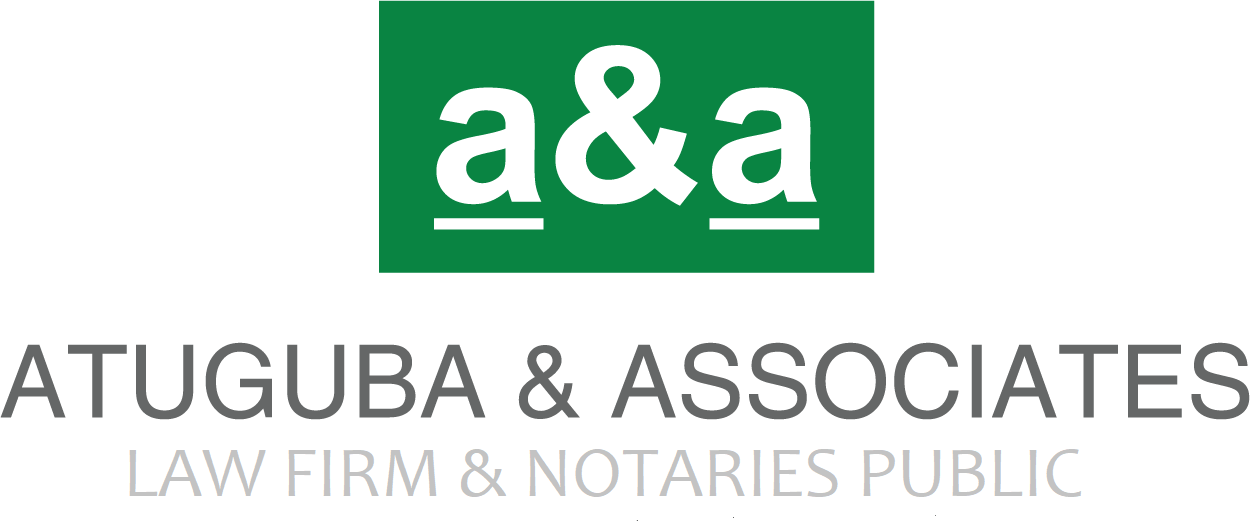 01- Synopsis of the Maritime Industry and its players
Ghana has two main operational seaports: Takoradi and Tema ports
Keta port is yet to be operational
Authority that oversees all matters relating to Ghana Shipping is the Ghana Maritime Authority. 
SEGMENTS OF THE INDUSTRY
Ports				
Cargo Shipping
Fishing and Ecology
Cruises and Ferries
Naval Ships
6/27/22
Atuguba & Associates Presentation
5
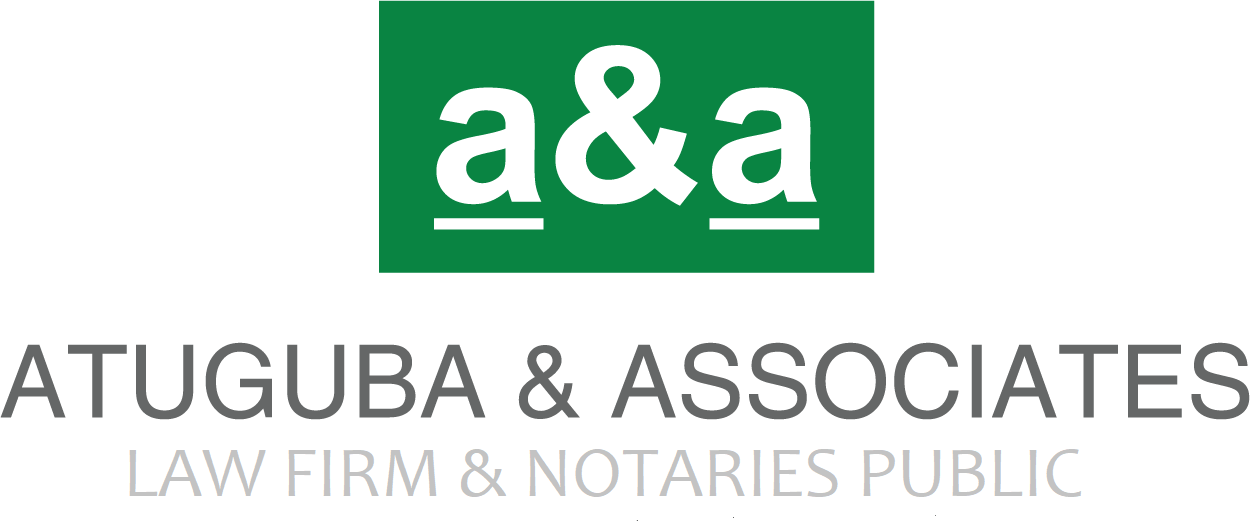 01- Synopsis of the Maritime Industry and its players
INDUSTRY PLAYERS 
Ghana Maritime Authority
Ghana Ports and Harbours Authority
Ghana Shippers Authority
Ghana Armed Forces
Ministry of Transport
Ministry of Trade
Ghana Investment Promotion Centre (GIPC)
Ghana National Petroleum Corporation
Disaster Management Organization
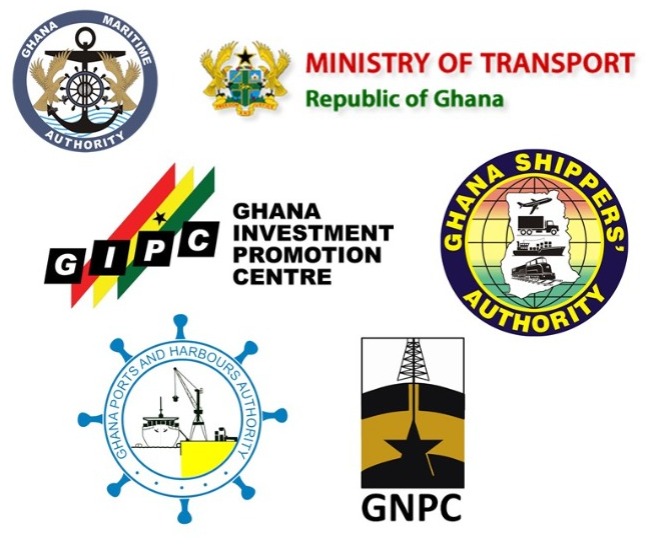 6/27/22
Atuguba & Associates Presentation
6
[Speaker Notes: Ghana Maritime Authority- Found in section 2 of Act 630--responsible for the monitoring, regulating and coordinating activities in the maritime industry.
Implement the provisions of the Ghana Shipping Act, 2003(Act, 645)/ ensure safety of navigation including inland waterways/ cause investigations on maritime casualties and take appropriate actions/Liaise effectively with government agencies and institutions that deal with maritime transport and related transport matters for the purpose of achieving harmony in the maritime industry/ 
 
Ghana Ports and Harbours Authority-  Found in section 5 of  PNDCL 160 [Ghana Ports and Harbours Authority Act, 1986The Authority manages and operates the sea ports of Ghana and various business units in collaboration with a number of private service providers in the areas of vessel handling, stevedoring, transfer, storage, receipt and delivery of containerized and general cargo. Others are safety, security and conservancy services.
 
Ghana Shippers Authority-  Found in Section 3 of  Ghana Shippers’ Authority Act, 1974 (NRCD 254) as amended by Ghana Shippers’ Council (Amendment) Law, 1987 (PNDCL 181). To effectively and efficiently protect and promote the interests of shippers in Ghana's commercial shipping sector in relation to international trade and transport logistics.
 
Ghana Armed Forces – specifically Ghana Navy
Ministry of Transport- Regulate, monitor and co-ordinate activities relating to safety and security of the marine and inland waterways in Ghana]
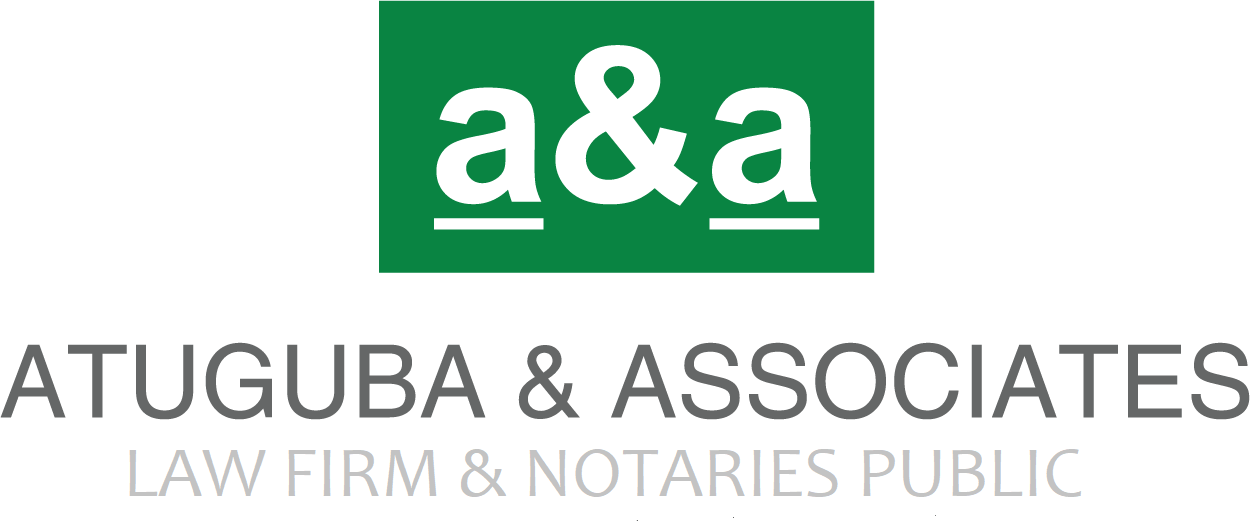 01- Synopsis of the Maritime Industry and its players
STAKEHOLDERS
Freight Forwarders Association of Ghana
Ship Owners and Agent’s Association of Ghana (SOAAG)
All shipping lines
Oil Distribution and Production Companies
6/27/22
Atuguba & Associates Presentation
7
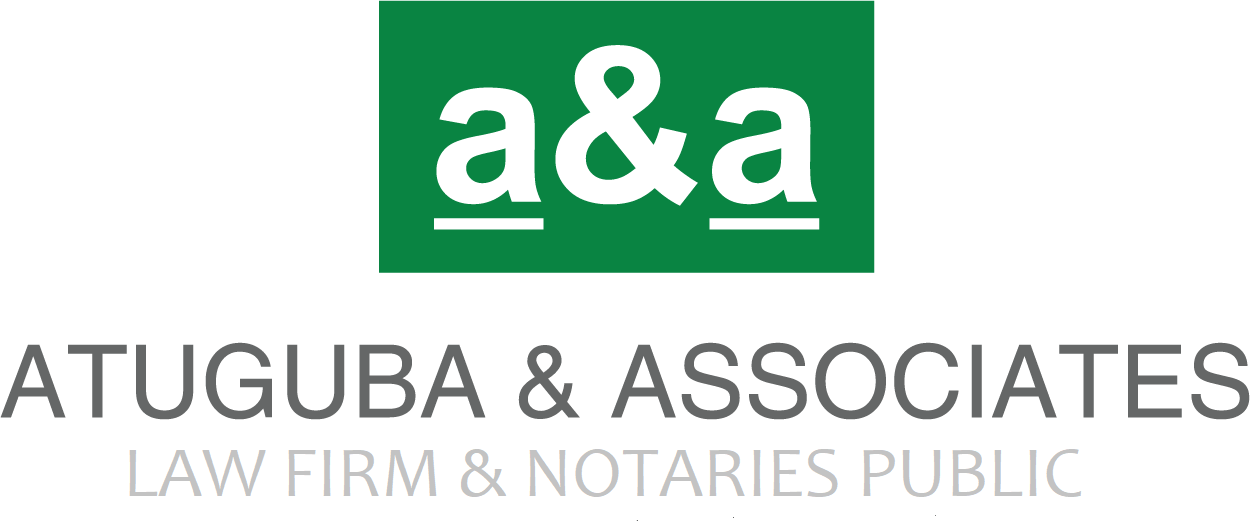 01-Companies Operating in the Maritime Industry
6/27/22
Atuguba & Associates Presentation
8
[Speaker Notes: Premier Freight logistics ltd 
McDan Shipping Co. Ltd.
Global Cargo and Commodities ltd
Mayland Transport logistic Courier/ Delivery and Postal Services (MTLCS Ghana)
Global Packing Services
Water Front All Services
Logical Maritime Service Ltd
Reliable Logistics and Services
Shipping Brothers Comp. Ltd
Express Global Shipping and Security
Hendrick Shipping Co. Ltd. (HENSHIP)
Just-in- time shipping & logistics Ghana Ltd
Newnet Express Courier
Estyza Enterprise- maritime services company serving merchant marine ships
Eon Ghana Limited
Exrol Logistics (Ghana) Limited
Kessben Shipping and Forwarding
Unique Prime Shipping Services Ltd
Renaissance Logistics Ltd
Dest Logistics
Elite Hailage and Logistics Ltd
Gimboat Shipping Ltd
MSCA (Ghana) Ltd
Obst Security and Shipping
Murdeikline Freight Services]
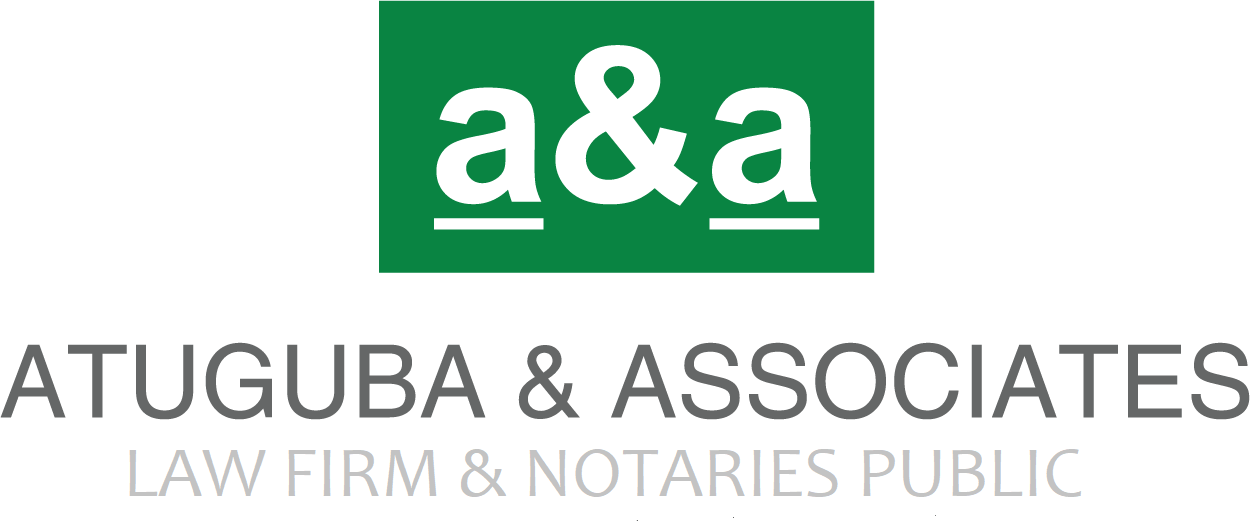 02- Synopsis of the Ghanaian Legislative Framework
The Ghana Maritime Authority Act, 2002 (Act 630)
Ghana Shipping Act, 2003, (Act 645)
Ghana Shippers’ Authority Act, 1975 (NRCD 254)
The Ghana Maritime Security Act, 2004 (Act 675)
Fisheries Act, 2002 (Act 625)
Ghana Port & Harbour Authority, (PNDCL160)
Ghana Shippers’ Authority Regulations, 2012 (L1 2190)
Customs, Excise and preventive Service (Management) Act 1993
Fisheries Act, 2002 (Act 625)
Shipping (Protection of offshore Operations and Assets) Regulation 2011
Maritime Pollution Act, 2016 (Act 932)
Decided Cases
27/05/2022
Atuguba & Associates Presentation
9
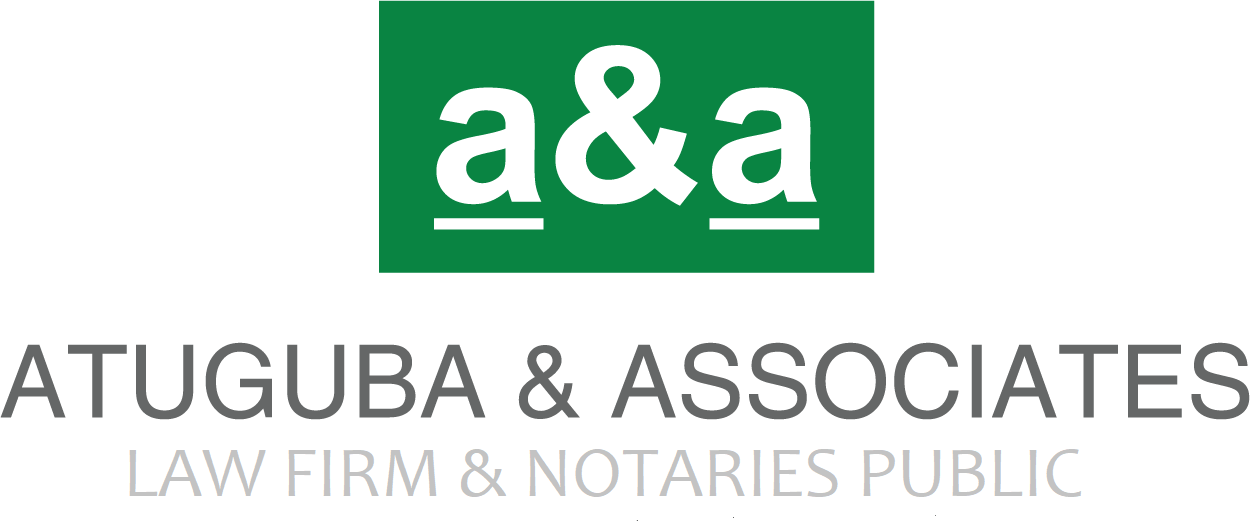 02- Synopsis of the Ghanaian Legislative Framework
Ghana Maritmine Authority Act, 2002 (Act 630)

Esthablishes the Ghana Maritime Authority which oversees all matters relating to the shipping Industry.
The Authority is responsible for monitoring, regulating and coordinating activities in the maritime industry (Section 2)
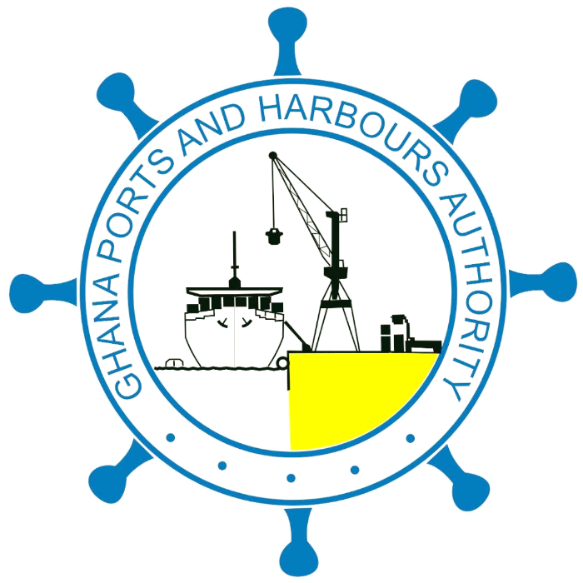 6/27/22
Atuguba & Associates Presentation
10
[Speaker Notes: Ghana Maritime Authority Act, 2002 (Act 630)
The Ghana Maritime Authority Act, 2002 (Act 630) establishes the Ghana Maritime Authority (GMA). GMA oversees all matters relating to the shipping Industry. They are charged with the responsibility of monitoring, regulating and coordinating activities in the maritime industry]
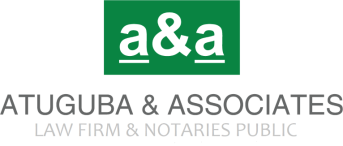 02- Synopsis of the Ghanaian Legislative Framework
Ghana Shipping Act, 2003 (Act 645)
The Act has made provisions on protecting and promoting the interests of shippers in Ghana, in relation to port, ship and inland transport problems in order to ensure safe, reliable and cost effective cargo handling 
It contains regulations ranging from the restriction in trading in Ghanaian  waters, importation, licensing of Ships and proprietary interests in the ships, certification, the welfare of seafarers and safety navigations
6/27/22
Atuguba & Associates Presentation
11
[Speaker Notes: The Ghana Shippers’ Authority Act, 1972 (NRCD 254) as amended by Ghana Shipping Act, 2003 (Act 645) established the Ghana Shippers’ Authority (formally known as the Ghana Shippers’ Council). It has as its objective, protecting and promoting the interests of shippers in Ghana, in relation to port, ship and inland transport problems in order to ensure safe, reliable and cost effective cargo handling. 
Act 645 has provisions on regulations ranging from the restriction in trading in Ghanaian waters, importation to licensing of Ships and proprietary interests in ships through to manning and certification and welfare of seafarers as wells as prevention of collisions and safety of navigations.]
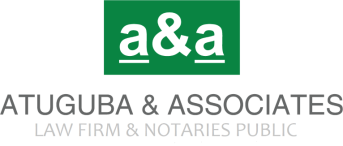 02- Synopsis of the Ghanaian Legislative Framework
Ghana Shipping Act, 2003 (Act 645)
Makes provisions for the registeration of ships
GMA only registers ships as Ghanaian ships. These ships can fly the Ghanaian flags.
Ghanaian ship is owned by a Ghanaian or a company or partnership registered in Ghana or  a foreign individual or foreign company in registered joint venture with a Ghanaian or a Ghanaian company (Section 2)
Registration of a ship is by the owner or his/its agents
Ships can have multiple ownerships (maximum 64)
Canoes and watercraft propelled by oars are not ships under Ghanaian Law
6/27/22
Atuguba & Associates Presentation
12
[Speaker Notes: The Act also addresses matters of the registration of ships. In Ghana, only Ghanaian ships are to be registered. These are ships that are eligible to fly the Ghanaian flag because they have been registered or licensed by the Ghana Maritime Authority. Either the ship owner or the ship owner's approved agent may submit the registration application. The registration application is a request to be listed as the ship's owner. As a result, in order for the application to be approved, the applicant must be able to demonstrate ownership.
A ship qualifies to be registered as a Ghanaian ship if it is owned by:
 Ghanaian.
a body corporate registered in Ghana.
a partnership registered in Ghana. 
or a foreign individual or foreign company in registered joint venture with a Ghanaian or a Ghanaian company.
Dual registration of ship is prohibited under the Ghanaian law. thus, the ship must be deregistered in order to be registered under the Ghanaian law.]
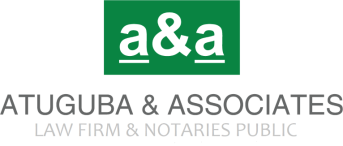 02- Synopsis of the Ghanaian Legislative Framework
Ghana Shipping Act, 2003 (Act 645)
Document required for registration of a ship:
an application to register a ship;
a declaration of ownership;
the builder’s certificate;
a notice of the name proposed for the Ghanaian ship;
the allotment of signal letters; and
a survey application form.

 The Act also makes provision for  Mortgages on ship, the transfer of mortgages and discharging mortgages
6/27/22
Atuguba & Associates Presentation
13
[Speaker Notes: Act 645 also deals with issues relating to Mortgage. Upon the creation of a mortgage, all details relating to the mortgage created over registered ships are kept on the records of the Registrar of Ships in the register book detailing the ship’s registration and other relevant information such as the name and address of the person with authority to mortgage the ship, the maximum amount of the mortgage, if any, the amount secured on the mortgage, where the ship may be mortgaged and the time period within which the authority to mortgage may be exercised.
Although Ghana is not a party to the Convention on Limitation of Liability for Maritime Claims 1976, the Act 645 provides for a similar limitation regime. The claims subject to limitation under the Ghana Shipping Act are:
Claims in respect of loss of life and property, personal injury or damage to property, including damage to harbour works, basins and waterways and aids to navigation, that occur on board or in direct connection with the operation of the ship or with salvage operations, and consequential loss resulting from such operations.
Claims in respect of loss resulting from delay in the carriage by sea of cargo, passengers or their luggage. 
Claims in respect of any other loss resulting from infringement of rights other than contractual rights, that occur in direct connection with the operation of the ship or salvage operations. 
Claims in respect of the raising, removal, destruction or the rendering harmless of a ship which is sunk, wrecked, stranded or abandoned, including anything that is or has been on board the ship. 
Claims in respect of the removal, destruction or the rendering harmless of the cargo of a ship. 
Claims of a person other than the person liable in respect of measures taken in order to avert or minimize loss for which the person liable may limit liability in accordance with this part, and further loss caused by those measures.
The claims listed are subject to limitation of liability even if brought by way of recourse or for indemnity under a contract or otherwise, except that the claims referred to in 4,5 and 6 are not subject to limitation of liability where the claims relate to remuneration under a contract with the person liable. The parties who can limit their liabilities are ship owners and salvors. ‘Ship owner’ includes charterer, manager or operator of a ship (section 407). An insurer of liability for claims subject to limitation is entitled to the benefit of limitation to the same extent as the assured.]
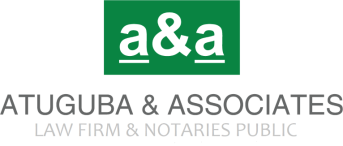 02- Synopsis of the Ghanaian Legislative Framework
Ghana Shipping Act, 2003 (Act 645)
Building and Sale of Vessel (Section 6)
The builder of the ship and the design of the ship are subject to the approval of the Minister of Industries, where the ship is a fishing vessel, the Minister of Agriculture must also give approval
Title in the ship passes whenever the shipbuilder and shipowner intend it to. In practice title passes by any of the following:
	1. The vesting of title and ownership is a process that continues as the 	construction of the ship is in progress and passes at the completion of the ship
	2. Title may pass to the shipowner when a substantial amount is paid.
6/27/22
Atuguba & Associates Presentation
14
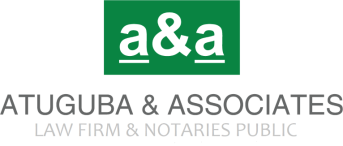 02- Synopsis of the Ghanaian Legislative Framework
Ghana Shipping Act, 2003 (Act 645)
SEAWORTHINESS OF SHIPS
 A ship is considered unseaworthy when there are defects in equipment or machinery, undermanning, overloading or improper loading that endagers human life and marine environment (sec 335)
Sending unseaworthy ship to sea is an offence liable on summary conviction to a fine not exceeding 2500 penalty units or 3 years imprisonment or both (sec 336)
Unseaworth ship may also be detained (sec 338)
6/27/22
Atuguba & Associates Presentation
15
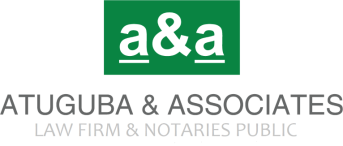 02- Synopsis of the Ghanaian Legislative Framework
Ghana Shipping Act, 2003 (Act 645)
WRECKAGE AND SALVAGE
The authority are to notify the owner of the wrecked ship to remove the vessel within 30 days of receipt of the notice and if the owner fails to remove the vessel within the specified period, the authority may:
take possession of, and raise, remove or destroy the whole or a part of the vessel;
lift or buoy the vessel or part of the vessel until it is raised, removed or destroyed; and
sell in a manner that it thinks fit the vessel or the part raised or removed, and also any other property recovered, and out of the proceeds of the sale reimburse itself for the expenses incurred, and hold the remainder in trust for the persons entitled to it.
The remainder of the proceeds of the sale may be claimed by the authority or any one entitled to it within one year of the sale
6/27/22
Atuguba & Associates Presentation
16
[Speaker Notes: Collision, salvage, wreck removal and pollution
Wreck removal orders
Can the state or local authority order wreck removal?
Yes. Where a vessel is wrecked in a port, harbour, lake, river, waterway or water course in the country under the control of a public authority in a manner that, in the opinion of the authority, is likely to be an obstruction or danger to navigation or to life boats engaged in life boat service in that port, harbour, lake, river, waterway or watercourse, the relevant authority shall serve notice on the owner of the vessel to remove the vessel within 30 days of receipt of the notice and if the owner fails to remove the vessel within the specified period, the relevant authority may:
take possession of, and raise, remove or destroy the whole or a part of the vessel;
lift or buoy the vessel or part of the vessel until it is raised, removed or destroyed; and
sell in a manner that it thinks fit the vessel or the part raised or removed, and also any other property recovered, and out of the proceeds of the sale reimburse itself for the expenses incurred, and hold the remainder in trust for the persons entitled to it.
The remainder of the proceeds of the sale shall be paid to the relevant authority unless it is claimed by a person entitled to it within one year of the sale.]
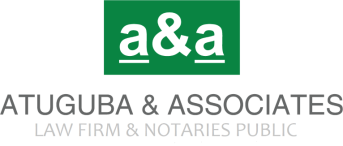 02- Synopsis of the Ghanaian Legislative Framework
The Ghana Shippers’ Authority Act, 1972 (NRCD 254)
Establishes the Ghana Shippers’ Authority with the responsibility of protecting and promoting the interests of shippers in Ghana, in relation to port, ship and inland transport problems in order to ensure safe, reliable and cost-effective cargo handling
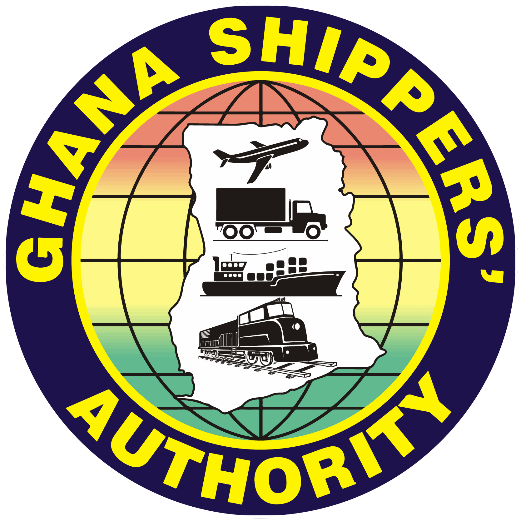 6/27/22
Atuguba & Associates Presentation
17
[Speaker Notes: The Ghana Shippers’ Authority Act, 1972 (NRCD 254) as amended by Ghana Shipping Act, 2003 (Act 645) established the Ghana Shippers’ Authority (formally known as the Ghana Shippers’ Council). It has as its objective, protecting and promoting the interests of shippers in Ghana, in relation to port, ship and inland transport problems in order to ensure safe, reliable and cost-effective cargo handling]
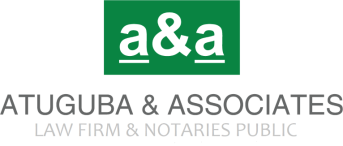 02- Synopsis of the Ghanaian Legislative Framework
Ghana Shippers’ Authority Regulations, 2012 (L.I. 2190)
Per Regulation 1 and 3, the regulation makes provision for 
consultation between the Authority and the stakeholders of the shipping industry who operate along the logistics chain in the transport industry in respect of international trade they include (shippers, shipowners, shipping lines and agents, ports, railways, terminal operators )
for the negotiation of charges in relation to shipment and clearance of cargo from a port, the minimum standards and quality of shipping services to be rendered to shippers, and any other related matters 
The regulation requires all commercial shippers to register with the authority.
6/27/22
Atuguba & Associates Presentation
18
[Speaker Notes: This regulation provide for consultation between the Authority and the stakeholders of the shipping industry who operate along the logistics chain in the transport industry in respect of international trade and for the negotiation of charges in relation to shipment and clearance of cargo from a port, the minimum standards and quality of shipping services to be rendered to shippers, and any other related matters. Also, the purpose of the regulation is to inform shippers in Ghana through the use of advanced shipment information, with the aim to protect and represent the interests of shippers as provided for by the Act. A shipping line that carries cargo that is not covered by advanced shipment information to a port in this country shall pay to the Authority a pecuniary penalty equivalent to the gross freight cost of the cargo
The Act also provides that the Authority shall plan, build, develop, manage, maintain, operate and control ports and in particular shall provide in a port the facilities that are necessary for the efficient and proper operation of the ports; maintain the port facilities and extend and enlarge the facilities as the Authority considers fit; regulate the use of a port and of the port facilities; maintain and deepen as necessary the approaches to and the navigable waters within and outside the limits of a port, and maintain lighthouses and beacons and any other navigational service and aids as appear to it to be necessary; provide facilities for the transport, storage, warehousing, loading, unloading and sorting of goods passing through a port, and operate road haulage services for hire or reward; carrying on the business of stevedoring, master porterage and lighterage services; and generally perform any other functions, which are necessary or incidental to its functions.]
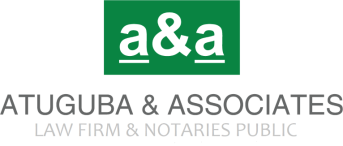 02- Synopsis of the Ghanaian Legislative Framework
Ghana Shipping (Maritime labour) Regulations 2015 (LI 2226)
Regulation 13 provides that the LI is applicable to Ghanaian registered ships engaged in commercial activities.
The provisions in the regulation require that at all times, documents relating to Declaration of Maritime Labour Compliance, and the Maritime Labour Certificate are kept on board the ship as well as information on the conditions of employment of the seafarer and that the information relating to the employment agreement of the seafarer Reg 3 of LI 2226 
 the minimum age for a seafarer is 16 years. However where the work may jeopardize health and safety, the age limit is 18 years (Regulation 44)
The Regulation also makes provision for the working conditions of the seafarers including their annual leave and the like
6/27/22
Atuguba & Associates Presentation
19
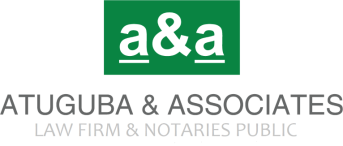 02- Synopsis of the Ghanaian Legislative Framework
Ghana Ports and Harbour Authority Law, 1986 (PNDCL 160)
Section 5 makes provision for
 establishing facilities necessary for the efficient operation of the port
Maintaining port facilities
Regulating the use of the ports and its facilities
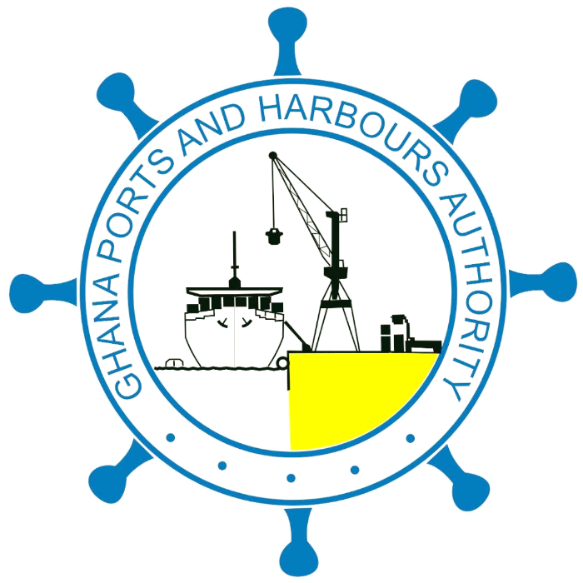 6/27/22
Atuguba & Associates Presentation
20
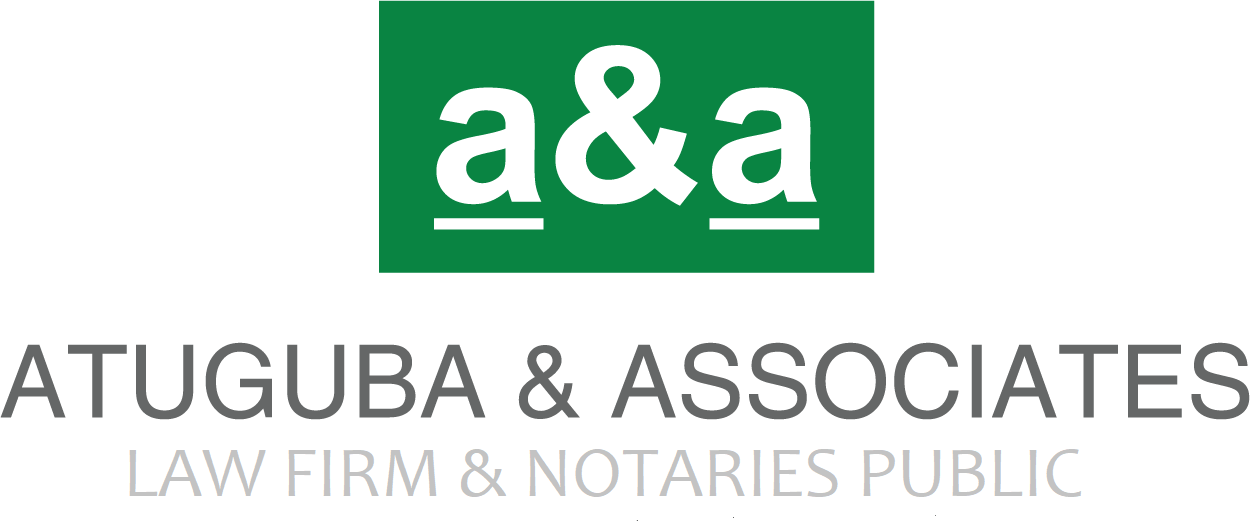 03- Synopsis of International Treaties and Conventions
United Nations Convention on the Law of the Sea
Maritime Labour Convention, 2006
Africa Maritime Transport Charter (AMTC)
International Convention for the Safety of Life at Sea, 1974 (SOLAS 1974)
The International Convention for the Prevention of Pollution from Ships, 1973/1978 (MARPOL 1973/1978)
Convention on the International Regulations for Preventing Collisions at Sea, 1972 (COLERG 1972)
27/05/22
Atuguba & Associates Presentation
21
[Speaker Notes: United Nations Convention on the Law of the Sea (UNCLOS).
Ghana ratified UNCLOS in March 1983 and the Convention entered into force in 1996. The Convention came about as the desire to harmonize laws for the peaceful resolution to problems that may arise on the use of the ocean space. Thereby strengthening peace, security, cooperation and friendly relations among all nations in conformity with the principles of justice and equal rights and will promote the economic and social advancement of all peoples of the world. 
 
Maritime Labour Convention, 2006
Ghana ratified this convention in 2013. The convention simply aims at encapsulating in one document existing International Maritime Labour Conventions and Recommendations, as well as the fundamental principles to be found in other International Labour Conventions
It applies to all seafarers and its core mandate is basically to promote decent conditions of work and recalling the ILO Declaration on Fundamental Principles and Rights at Work, 1998, and Mindful also that seafarers are covered by the provisions of other ILO instruments and have other rights which are established as fundamental rights and freedoms applicable to all persons. The Convention also applies to all ships, whether publicly or privately owned, ordinarily engaged in commercial activities, other than ships engaged in fishing or in similar pursuits and ships of traditional build such as dhows and junks.
 
Africa Maritime Transport Charter (AMTC).
It has as part of its objectives to declare, articulate harmonized maritime transport policies capable of promoting sustained growth and development of African merchant fleets to foster closer cooperation amongst the State parties of the same region and between the regions; to facilitate and encourage regular consultations for determining African common positions on issues of international maritime policy and to define, or each given problem concerted solutions; and to promote bilateral and multi-lateral cooperation among the maritime administration of State parties.
 
International Convention for the Safety of Life at Sea, 1974 (SOLAS 1974) 
This is an international maritime safety treaty from the International Maritime Organization (IMO), the maritime arm of the United Nations. It regulates safety of life at sea, which includes any ocean-going vessels. The IMO, in 2015, issued guidelines regarding verified weight of all containers shipped at sea. SOLAS contains provisions on fire protection. How to detect early fire outbreak and the safety measures to take in curbing a fire outbreak.
 
The International Convention for the Prevention of Pollution from Ships, 1973/1978 (MARPOL 1973/1978). 
The MARPOL Convention was adopted on 2 November 1973 at IMO. The Convention includes regulations aimed at preventing and minimizing pollution from ships (oil, bulk chemicals, dangerous goods, sewage, garbage and atmospheric pollution) - both accidental pollution and that from routine operations. The provisions in the convention does not apply to war ships, naval auxiliary or other ship owned or operated by a State and used on the time being only on government non – commercial service. 
 
Convention on the International Regulations for Preventing Collisions at Sea, 1972 (COLREG 1972).
 The 1972 Convention was designed to update and replace the Collision Regulations of 1960 which was adopted at the same time as the 1960 SOLAS Convention. This convention COLREG lays down the basic rules of sea transport, such as rights of way and actions to avoid collisions in the high seas and all waters connected to the high seas and navigable by seagoing vessels. For the purposes of the COLREG, foreign ships shall be treated as if it were a ship and seaplane registered in Ghana.]
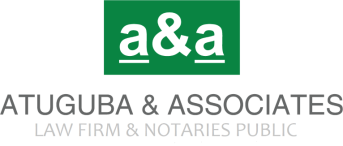 03- Synopsis of International Laws and Treaties
International Convention on Load Lines, 1966
International Ship and Port Facility Security Code, 2002 (ISPS)
The International Maritime Organization (IMO)
International Safety Management Code, 1993 (ISM)
6/27/22
Atuguba & Associates Presentation
22
[Speaker Notes: International Convention on Load lines, 1966. 
In the 1966 Load Lines convention, adopted by IMO, provisions are made determining the freeboard of ships by subdivision and damage stability calculations and takes into account the potential hazards present in different zones and different seasons.
 
International Ship and Port Facility Security Code, 2002 (ISPS). 
This security code contains mandatory requirements to ensure ships and port facilities are secure at all stages during a voyage. It is a comprehensive set of measures to enhance the security of ships and port facilities, developed in response to the perceived threats to ships and port facilities in the wake of the 9/11 attacks in the United States" (IMO).
 
The International Maritime Organization (IMO)
The shipping industry is principally regulated by the International Maritime Organization, which is the London based United Nation agency responsible for the safety of life at sea and the protection of the marine environment.
 
The International Safety Management Code, 1993 (ISM). 
This code effectively requires shipping companies to have a licence to operate. Companies and their ships must undergo regular audits to ensure that a safety management system is in place, including adequate procedures and lines of communication between ships and their managers ashore.]
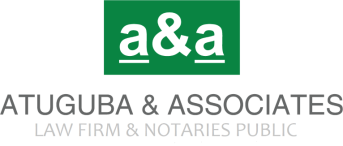 03- Synopsis of International Laws and Treaties
The conventions and protocols relating to collision, salvage and pollution in force in Ghana are the following:
the International Convention on Salvage 1989;
the International Convention for the Safety of Life at Sea 1974 (and its Protocol of 1978);
the International Regulations for Preventing Collisions at Sea 1972;
the International Convention on Civil Liability for Oil Pollution Damage 1992;
the International Convention on Oil Pollution Preparedness, Response and Co-operation (OPRC) 1990;
6/27/22
Atuguba & Associates Presentation
23
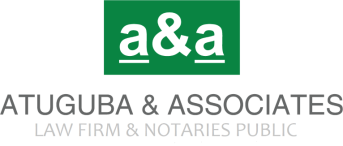 03- Synopsis of International Laws and Treaties
the 1992 Fund Convention;
the International Convention on Maritime Search and Rescue 1979;
the International Convention Relating to Intervention on the High Seas in Cases of Oil Pollution Casualties 1969;
the International Convention for the Prevention of Pollution from Ships 1973 (as modified by the Protocol of 1978); and
the 1996 Protocol to the International Convention on Prevention of Marine Pollution by Dumping of Wastes and Other Matters 1972 (MARPOL).
6/27/22
Atuguba & Associates Presentation
24
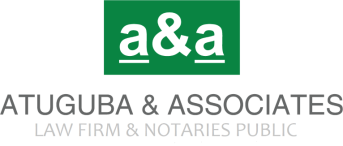 04-Synopsis of the Prevalent actions in the maritime industry
Breach of Contract of sale of vessels
Would a claim lie in contract or under product liability against the shipbuilder for defects or damages to the vessels or third parties?
the shipowner may sue the shipbuilder under the Sale of Goods Act 1962 (Act 137) (Sale of Goods Act) if the vessel is defective 
a purchaser from the original shipowner, or other third party, will be able to rely upon the third-party provisions in the Contracts Act 1960 (Act 25) in order to bring a claim against the shipbuilder 
a third party may also bring a claim against the shipbuilder under the general common law tort of negligence.
6/27/22
Atuguba & Associates Presentation
25
[Speaker Notes: Where the vessel is defective and damage results, would a claim lie in contract or under product liability against the shipbuilder at the suit of the shipowner; a purchaser from the original shipowner; or a third party that has sustained damage?
In contract, the shipowner may sue the shipbuilder under the Sale of Goods Act 1962 (Act 137) (Sale of Goods Act) if the vessel is defective. This is because, under the Sale of Goods Act 1962, it is an implied condition of a contract of sale that the goods are free from defects that are not declared or known to the buyer before or at the time when the contract is made. This implied condition, however, does not apply where the buyer has examined the goods in respect of defects, which should have been revealed by the examination. This provision applies to shipbuilding contracts because ‘goods’ are defined broadly under the Sale of Goods Act to include ‘movable property’.
In respect of third-party rights, a purchaser from the original shipowner, or other third party, will be able to rely upon the third-party provisions in the Contracts Act 1960 (Act 25) (Contracts Act) in order to bring a claim against the shipbuilder. Similarly, a third party may also bring a claim against the shipbuilder under the general common law tort of negligence.]
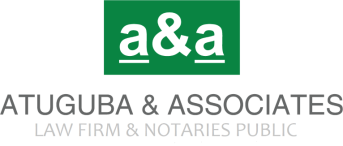 04-Synopsis of the Prevalent actions in the maritime industry
Maritime Liens (Section 66 of Act 645)
What claims gives rise to maritime liens?
The following claims against an owner, demise charterer, manager or operator of a vessel would give rise to a maritime lien:
claims for wages and any other sums due to the master, officers and the other members of the vessel’s complement in respect of their employment on the vessel including costs of repatriation and social insurance contributions payable on their behalf;
6/27/22
Atuguba & Associates Presentation
26
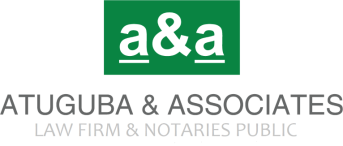 04-Synopsis of the Prevalent actions in the maritime industry
claims in respect of loss of life or personal injury in direct connection with the operation of the vessel; 
claims for reward for salvage of the vessel; 
claims for ports, canal and other waterway dues and pilotage dues; and
claims based on tort arising out of physical loss or damage caused by the operations of the vessels other than loss of or damage to cargo, containers and passengers’ effects carried on the vessel.
6/27/22
Atuguba & Associates Presentation
27
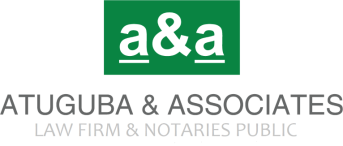 04-Synopsis of the Prevalent actions in the maritime industry
Claims in respect of damage or loss of property / loss of life wreckage etc.
What claims can be limited? Which parties can limit their liability?
Part XIV of Act 645
Loss of life and property, personal injury or damage to property
Loss resulting from delay in the carriage by sea of cargo, passengers or luggage\loss as a result of infringment of rights
Removal or destruction of wrekages or abandoned ships
Removal or destruction of cargo of a ship
The parties who can limit their liabilities are shipowners and salvors.
6/27/22
Atuguba & Associates Presentation
28
[Speaker Notes: What limitation regime applies? What claims can be limited? Which parties can limit their liability?
Although Ghana is not a party to the Convention on Limitation of Liability for Maritime Claims 1976, the Ghana Shipping Act provides for a similar limitation regime. The claims subject to limitation under the Ghana Shipping Act are:
claims in respect of loss of life and property, personal injury or damage to property, including damage to harbour works, basins and waterways and aids to navigation, that occur on board or in direct connection with the operation of the ship or with salvage operations, and consequential loss resulting from such operations;
claims in respect of loss resulting from delay in the carriage by sea of cargo, passengers or their luggage;
claims in respect of any other loss resulting from infringement of rights other than contractual rights, that occur in direct connection with the operation of the ship or salvage operations;
claims in respect of the raising, removal, destruction or the rendering harmless of a ship which is sunk, wrecked, stranded or abandoned, including anything that is or has been on board the ship;
claims in respect of the removal, destruction or the rendering harmless of the cargo of a ship; and
claims of a person other than the person liable in respect of measures taken in order to avert or minimise loss for which the person liable may limit liability in accordance with this part, and further loss caused by those measures.
The claims listed are subject to limitation of liability even if brought by way of recourse or for indemnity under a contract or otherwise, except that the claims referred to in (iv), (v) and (vi) are not subject to limitation of liability where the claims relate to remuneration under a contract with the person liable. The parties who can limit their liabilities are shipowners and salvors. ‘Shipowner’ includes charterer, manager or operator of a ship. An insurer of liability for claims subject to limitation is entitled to the benefit of limitation to the same extent as the assured.]
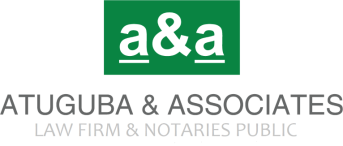 04-Synopsis of the Prevalent actions in the maritime industry
What is the procedure for establishing limitation?
Initiate limitation proceedings at High Court for a determination of liability under the Ghana Shipping Act
The application must be served on persons who may have maritime claims against the applicant in respect of which the applicant seeks to limit its liability. 
Where the court establishes that the applicant is entitled to a limitation of its liability, the court may determine the limit of the liability, and order the applicant to deposit into court the limited amount in the form of a security or guarantee.
6/27/22
Atuguba & Associates Presentation
29
[Speaker Notes: What is the procedure for establishing limitation?
The procedure for establishing limitation is to initiate limitation proceedings. A party that anticipates that a liability claim is likely to be made against it may apply to the High Court for a determination of whether its liability can be limited under the Ghana Shipping Act. The application must be served on persons who may have maritime claims against the applicant in respect of which the applicant seeks to limit its liability. Where the court establishes that the applicant is entitled to a limitation of its liability, the court may determine the limit of the liability, and order the applicant to deposit into court the limited amount in the form of a security or guarantee. 
The limit of liability for claims that arises on a distinct occasion is calculated as follows:
in respect of claims for loss of life or personal injury, 333,000 units of account for a ship with a tonnage not exceeding 500 tonnes; for a ship with a tonnage exceeding 500 tonnes, the following amounts in addition to the 333,000 units of account:
for each tonne from 501 to 3,000 tonnes: 500 units of account;
for each tonne from 3,001 tonnes, to 30,000 tonnes: 333 units of account;
for each tonne from 30,001 to 70,000 tonnes: 255 units of account; and
for each tonne in excess of 70,000 tonnes: 167 units of account;
any other claim, 167,000 units of account for a ship with a tonnage not exceeding 500 tonnes; for a ship with a tonnage exceeding 500 tonnes the following amount in addition to the 167,000 units of account:
for each tonne from 501 to 30,000 tonnes: 167 units of account;
for each tonne from 30,001 to 70,000 tonnes: 125 units of account; and
for each tonne in excess of 70,000 tonnes: 83 units of account. 
The owners of a dock, canal, harbour or port are not liable for a loss or damage caused to:
a vessel; or
goods, merchandise or other things whether on board a vessel or not, in excess of an aggregate amount equivalent to 70 units of account for each tonne of the tonnage of the largest ship which has visited that dock, canal, harbour or port within five years to the occurrence of the loss or damage. It is not necessary to provide a cash deposit.]
04-Synopsis of the Prevalent actions in the maritime industry
The owners of a dock, canal, harbour or port are not liable for a loss or damage caused to:
a vessel; or
goods, merchandise or other things whether on board a vessel or not, in excess of an aggregate amount equivalent to 70 units of account for each tonne of the tonnage of the largest ship which has visited that dock, canal, harbour or port within five years to the occurrence of the loss or damage.

 It is not necessary to provide a cash deposit.
6/27/22
Atuguba & Associates Presentation
30
[Speaker Notes: In what circumstances can the limit be broken? Has limitation been broken in your jurisdiction?
A person is not entitled to limit their liability if it is proven that the loss resulted from that person’s personal act or omission with the intent to cause the loss, or from that person’s recklessness and with knowledge that the loss would probably be the result. There is however no reported court decision on this limit being broken in practice.
A limitation of liability security or guarantee deposited into court is available only for the payment of claims in respect of which limitation of liability can be invoked.
 
What limitation regime applies in your jurisdiction in respect of passenger and luggage claims?
The applicable limitation regime for passenger claims is the statutory regime provided in the Ghana Shipping Act. Ghana is not a party to the Athens Convention 1974.
The limitation of the liability of a shipowner in respect of claims on a distinct occasion for loss of life or personal injury to passengers of a ship is an amount of 46,666 units of account multiplied by the number of passengers which the ship is authorised to carry according to the ship’s certificate, but not exceeding 25 million units of account. For purposes of the passenger limitation of liability regime, claims for loss of life or personal injury to passengers of a ship means a claim brought by or on behalf of a person carried in that ship:
under a contract of passenger carriage; or
who, with the consent of the carrier, is accompanying a vehicle or live animals that are covered by a contract for the carriage of goods.]
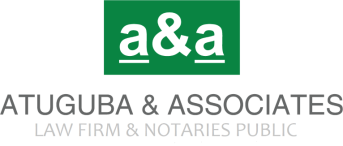 04-Synopsis of the Prevalent actions in the maritime industry
Ship Arrest
What claims can cause a vessel be arrested? 
Generally, a vessel may be arrested in respect of the following claims:
a claim for the ownership of a ship or for the proceeds of the sale of a ship arising in actions relating to possession, salvage, damage, necessaries, wages or bottomry;
a claim between co-owners of a ship registered in Ghana over the possession, ownership, employment or earnings of a ship;
a claim for damage done to or by a ship;
a claim for salvage for services rendered to a ship;
6/27/22
Atuguba & Associates Presentation
31
[Speaker Notes: In respect of what claims can a vessel be arrested? In what circumstances may associated ships be arrested? Can a bareboat (demise) chartered vessel be arrested for a claim against the bareboat charterer? Can a time-chartered vessel be arrested for a claim against a time-charterer?
Generally, a vessel may be arrested in respect of the following claims:
a claim for the ownership of a ship or for the proceeds of the sale of a ship arising in actions relating to possession, salvage, damage, necessaries, wages or bottomry;
a claim between co-owners of a ship registered in Ghana over the possession, ownership, employment or earnings of a ship;
a claim for damage done to or by a ship;
a claim for salvage for services rendered to a ship;
a claim in the nature of towage;
a claim for necessaries supplied to a foreign ship and a claim for necessaries supplied to a ship elsewhere than in the port to which the ship belongs;
a claim by a seaman or ship master for wages or salary earned on board the ship;
a claim in respect of the mortgage of a ship;
a claim for building, equipping or repairing a ship; and
a claim arising out of an agreement relating to the use of hire of a ship, or the carriage of goods or persons in a ship, or in a tort in respect of goods or persons carried in a ship.
A ship may be arrested irrespective of the ship’s flag or the law governing the claim, so far as the ship is found in Ghana after a claim is made against it or another ship wholly or beneficially owned by the person, who would be liable on the claim. In cases where the claim is made for damages caused by a foreign ship, the Ghana Shipping Act 2003 (Act 645) provides that, either the ship in question or any other ship wholly and beneficially owned by the same owner may be detained if found in Ghana.
A bareboat chartered vessel can be arrested for a claim against the bareboat charterer. But a time-chartered vessel cannot be arrested for a claim against a time-charterer.]
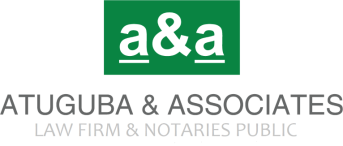 04-Synopsis of the Prevalent actions in the maritime industry
a claim in the nature of towage;
a claim for necessaries supplied to a foreign ship and a claim for necessaries supplied to a ship elsewhere than in the port to which the ship belongs;
a claim by a seaman or ship master for wages or salary earned on board the ship;
a claim in respect of the mortgage of a ship;
a claim for building, equipping or repairing a ship; and
a claim arising out of an agreement relating to the use of hire of a ship, or the carriage of goods or persons in a ship, or in a tort in respect of goods or persons carried in a ship.
6/27/22
Atuguba & Associates Presentation
32
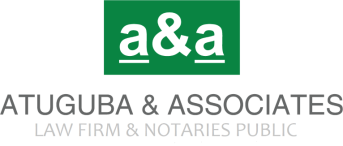 05-Synopsis of  the procedure in bringing a maritime action
High Court is the court of first instance for all maritime dispute.
Right of Appeal to Court of Appeal and then Supreme Court
Maritime actions regulated by the Courts Act (Act 459) and the High Court Civil Procedure Rules (C.I. 47)
Order 62 of High Court (Civil Procedure) Rules (C.I. 47)
Maritime actions commence with a writ
Order 12 – no summary judgment on maritime action
6/27/22
Atuguba & Associates Presentation
33
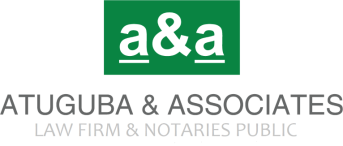 05-Synopsis of  the procedure in bringing a maritime action
A civil action against the Ghana Ports and Harbour Authority or its employees for acts done or intended to be done pursuant to a duty should be commenced within 12 months after the act, neglect or default complained of occurred, or where the injury or damage continues, within 12 months after it ceases.
 
XL INSURANCE SWITZERLAND CO. & 5 ORS vrs. GEMINI MARITIME SERVICES AND GHANA PORTS & HARBOURS AUTHORITY 
Section 92 (2) and (3) A civil suit shall not be commenced against the authority until one month at least after written notice to commence the action has been served on the authority by the intending plaintiff or the agent of the plaintiff 
(3)The notice shall state the cause of action, the name and place of abode of the intending plaintiff and the relief he claims
6/27/22
Atuguba & Associates Presentation
34
[Speaker Notes: Under the Limitation Act, 1972 (NRCD 54) (Limitation Act), the time limit for actions founded on tort or contracts including quasi contracts, is six years from the date on which the cause of action accrued. This limitation period applies to an action to recover seamen’s wages.
 
However, the limitation period does not apply to maritime claims, which are enforceable in rem. Where the claim is for damages for personal injury the limitation period is three years from the date of the act or omission that caused the personal injury, or knowledge if later. 
 
It is important to note that, the limitation periods stated above do not apply to any proceedings in respect of the forfeiture of a ship or of an interest in a ship under any enactment relating to merchant shipping.
 
Further, under the Shipping Act, the time limit for instituting an action in respect of salvage services is two years after the date of completion of the salvage operations. The person against whom the claim is made in respect of salvage services may at any time during the period of two years extend the period by a declaration to the claimant. Parties cannot by agreement extend the limitation period provided by the statutes, unless the statute specifically confers that right on the parties.
 
Under the Bill of Lading Act (incorporating the Hague Rules), the carrier and the ship shall be discharged from all liability in respect of loss of damage unless the suit is brought within one year after delivery of the goods or the date when the goods should have been delivered. 
 
Also, under the Ghana Ports and Harbour Authority Act, 1986 (PNDCL 160), a civil action against the Ghana Ports and Harbour Authority or its employees for acts done or intended to be done pursuant to a duty shall abate unless the action is commenced within 12 months after the act, neglect or default complained of occurred, or where the injury or damage continues, within 12 months after it ceases.]
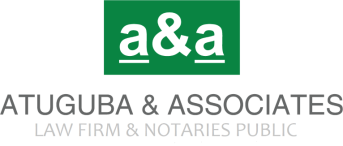 05-Synopsis of  the procedure in bringing a maritime action
Enforcement of Foreign judgments and arbitral awards
Foreign arbitral awards are enforceable in the High Court where:
the award was made by a competent authority under the laws of the country in which the award was made;
a reciprocal arrangement exists between the Republic of Ghana and the country in which the award was made; or
the award was made under the New York Convention for the enforcement of foreign arbitral awards or under any other international convention on arbitration ratified by the parliament of Ghana.
6/27/22
Atuguba & Associates Presentation
35
[Speaker Notes: Foreign arbitral awards are enforceable in the High Court, if the court is satisfied that:
the award was made by a competent authority under the laws of the country in which the award was made;
a reciprocal arrangement exists between the Republic of Ghana and the country in which the award was made; or
the award was made under the New York Convention for the enforcement of foreign arbitral awards or under any other international convention on arbitration ratified by the parliament of Ghana.
The party seeking to enforce the award must produce as evidence of the arbitral award, the original copy of the award or an authenticated copy and the agreement pursuant to which the award was made. A foreign arbitral award may not be enforced where:
there is an appeal pending against the award in any court under the law applicable to the arbitration;
the award has been annulled in the country in which it was made;
the party against whom the award is invoked was not given sufficient notice to enable the party present the party’s case;
a party, lacking legal capacity, was not properly represented;
the award does not deal with the issues submitted to arbitration; or
the award contains a decision beyond the scope of the matters submitted for arbitration.
With respect to the enforcement of foreign judgments, a judgment creditor may apply to the High Court to have a foreign judgment enforced. A foreign judgment may only be enforced in Ghana, if it is a judgment of a superior court of a country, in respect of which there is in force in Ghana a legislative instrument of reciprocity of treatment of judgments.
A person seeking to enforce a foreign judgment from a country that is not covered by a legislative instrument of reciprocity of treatment of judgments is required to commence a fresh action to enforce the judgment.
A party seeking to enforce a foreign judgment must first register the judgment in the High Court. When the judgment is registered, it is considered as a decision of the registering court, and the judgment creditor may levy execution against the judgment debtor provided that:
the judgment is final and conclusive between the parties; and
there is payable under it a sum of money, not being a sum payable in respect of taxes or other charges of a similar nature or in respect of a fine or other penalty.]
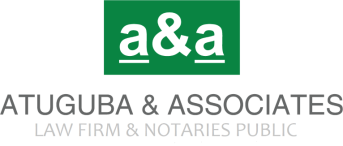 05-Synopsis of  the procedure in bringing a maritime action
APPEAL AGAINST SANCTIONS OF GMA
The Director- General can sanction unseaworthy ships by detaining the ship or fining the ship owner
The owner may appeal to the High Court (sitting as the Court of Survey)
Compositionof the Court of Survey: High Court judge and two assessors
6/27/22
Atuguba & Associates Presentation
36
[Speaker Notes: What is the appeal process against detention orders or fines?
Where the Director-General of the GMA is satisfied that a ship is unseaworthy, he or she may cause the ship to be detained until he or she is satisfied that the ship is fit to proceed to sea. The master or owner of the ship may appeal to the High Court (sitting as the Court of Survey). The Court of Survey (the Court) comprises a High Court judge and two assessors. The judge and each assessor may survey the ship and go on board the ship for inspection.
The Court may also appoint a competent person to survey the ship and report to the Court. The Court may order the ship to be released or finally detained, but unless one of the assessors agrees with an order for the detention of the ship, the ship shall be released wherever it is detained. The Court may also make orders with respect to the costs of an inquiry or investigation, and the costs are recoverable in the same manner as a judgment debt. The master or shipowner may appeal against the decision of the Court to the Court of Appeal.]
CONCLUSION
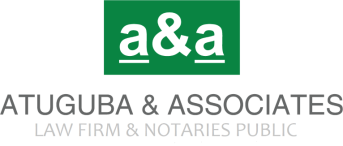 MARITIME INDUSTRY & INTERNATIONAL LAW

The maritime industry usually operates in two or more jurisdictions creating an interplay in the shipping system leading to conflict of laws.

Three things are evident in the maritime industry:
Which jurisdiction is to hear the case?
Which system of law should apply?
The recognition of foreign arbitral awards
37
Atuguba & Associates Presentation
27/05/2022
CONCLUSION
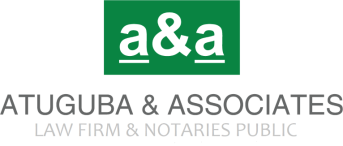 Ghana’s Maritime Industry

The Ghanaian legislative framework on maritime industry although comprehensive should be opened to reforms
The maritime industry is constantly advancing, as such the maritime law must also advance.
At present, Ghanaian maritime law is highly influenced by the common law, however with the advancement of technology, there is the need for amendments and reforms.
38
Atuguba & Associates Presentation
27/05/2022
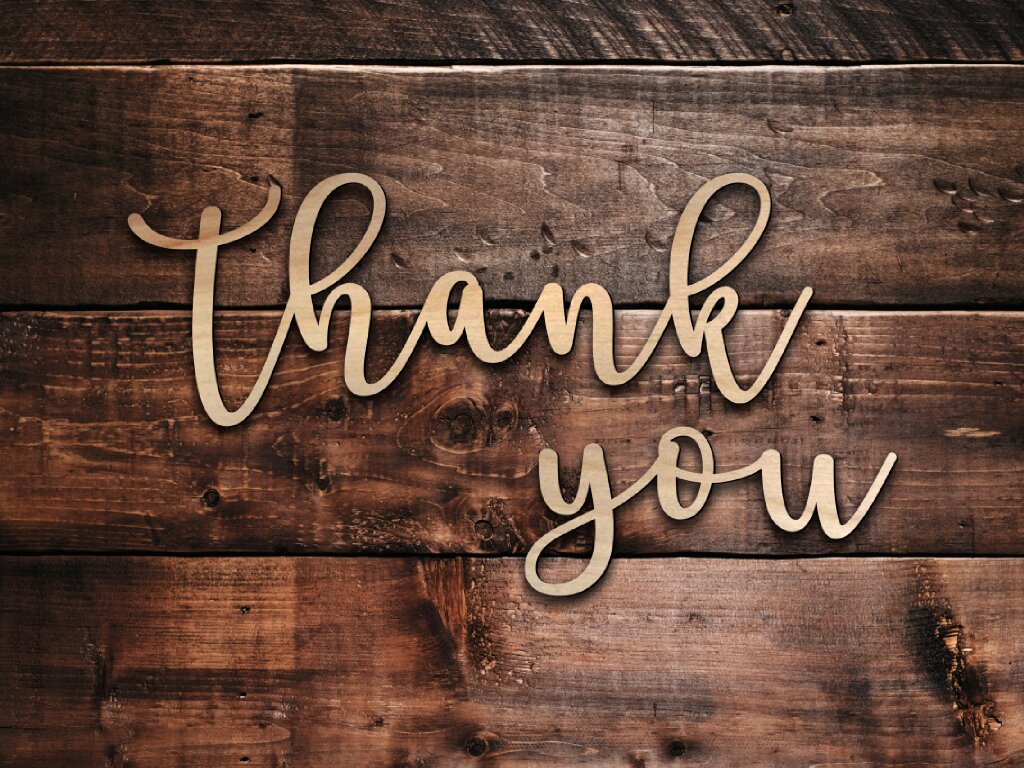 END OF PRESENTATION
Atuguba & Associates House No. 3 Otinshie-Adjiringano Near Rex PlazaP.O. Box LG 203 Legon 
Accra, Ghana Tel: 0302 522 553
27/05/2022
Atuguba & Associates Presentation
39